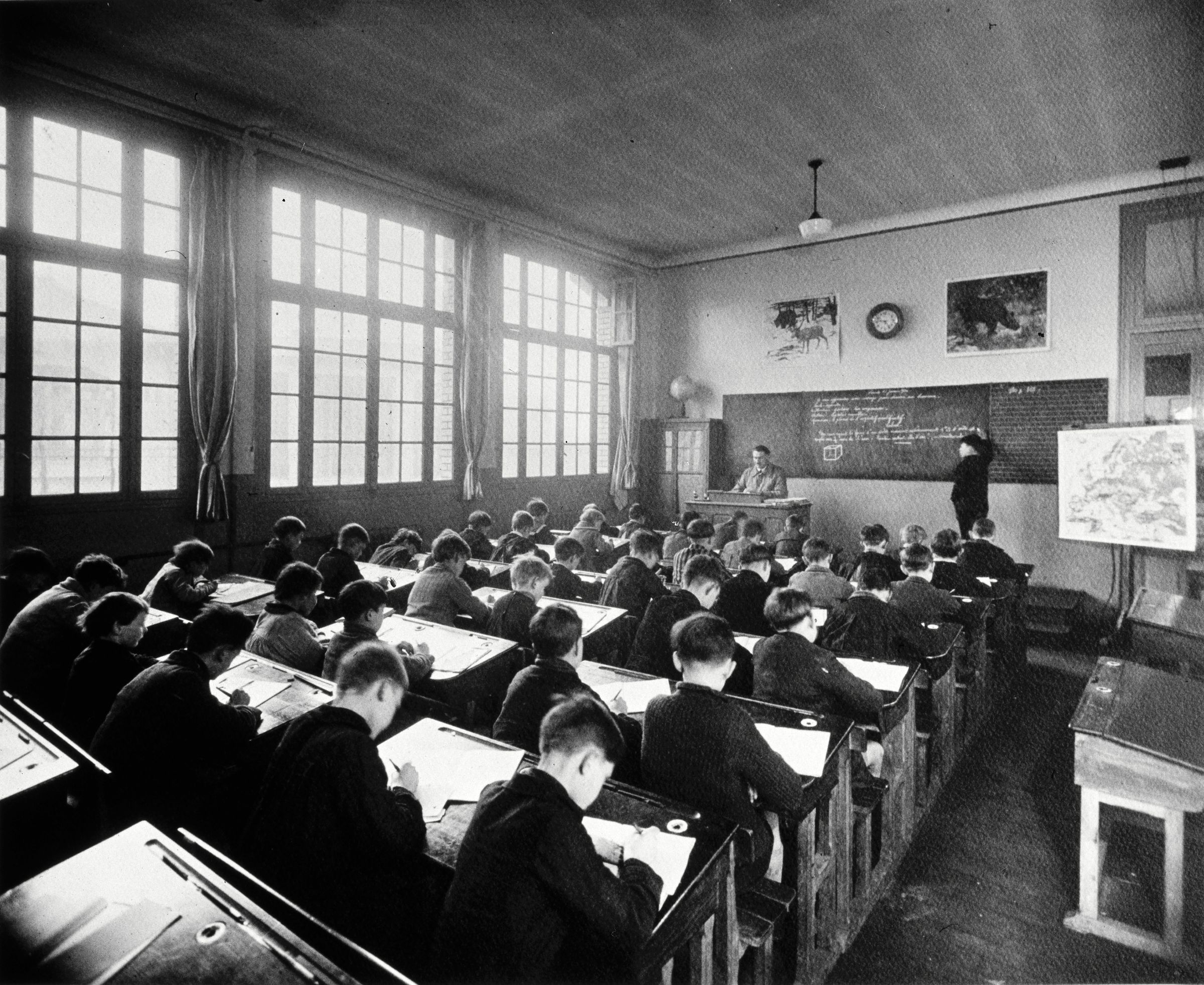 Le contexte :

1- enseigner autrement
2- ressources en ligne
3- micro-ressources vidéos

Projet IDEX 
 « édition simplifiée de vidéos pédagogiques en mini-studio »
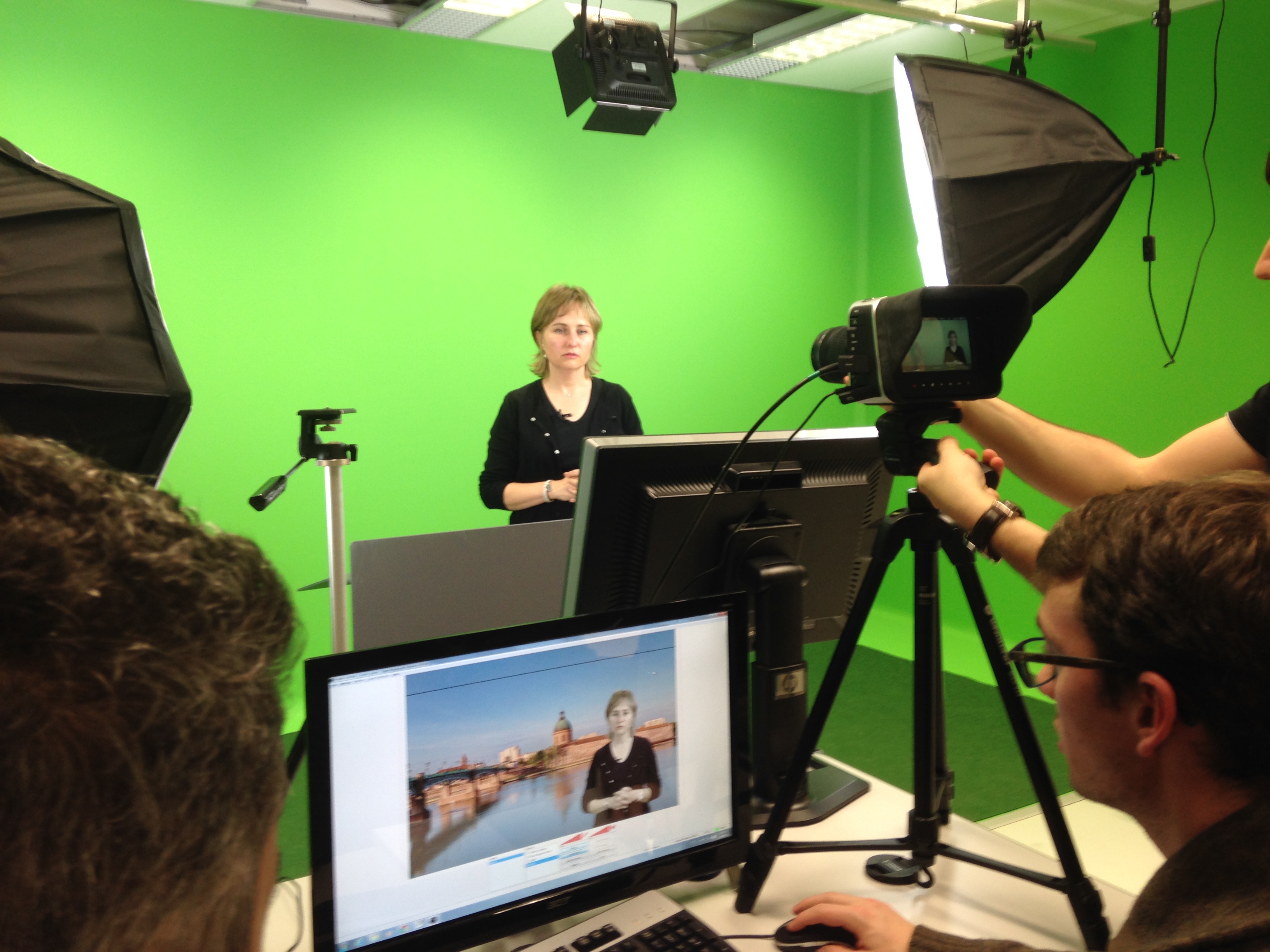 Le protocole :

1- le prof. prépare en amont
2- il vient en studio (bât F.)
3- il utilise (seul) des logiciels 
4- il ressort avec une vidéo

Idée : Réduire la frontière entre acquisition et montage
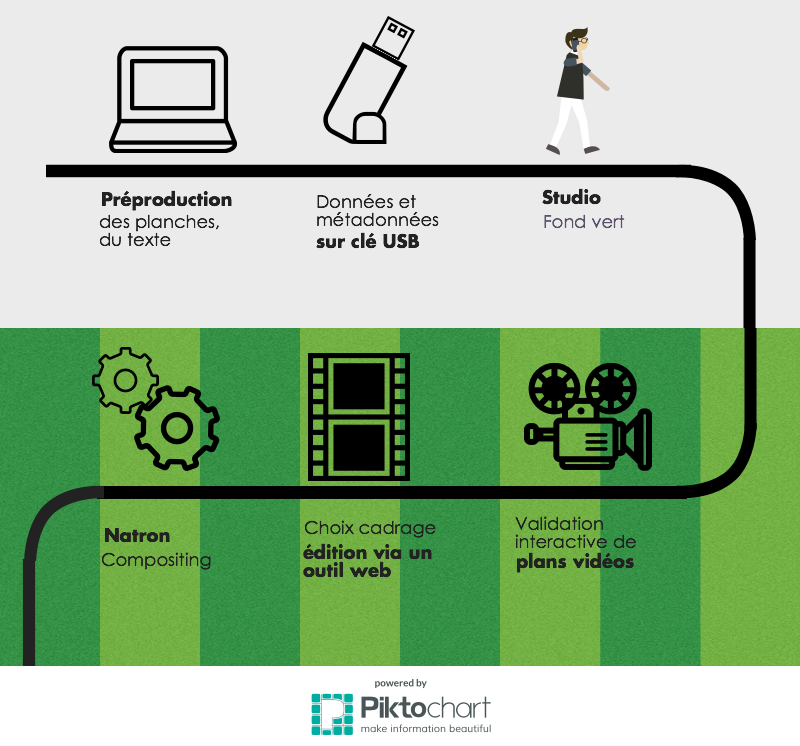 Le périmètre du projet long (1 ou 2 lots)
Lot #3
Lot #2
Lot #1
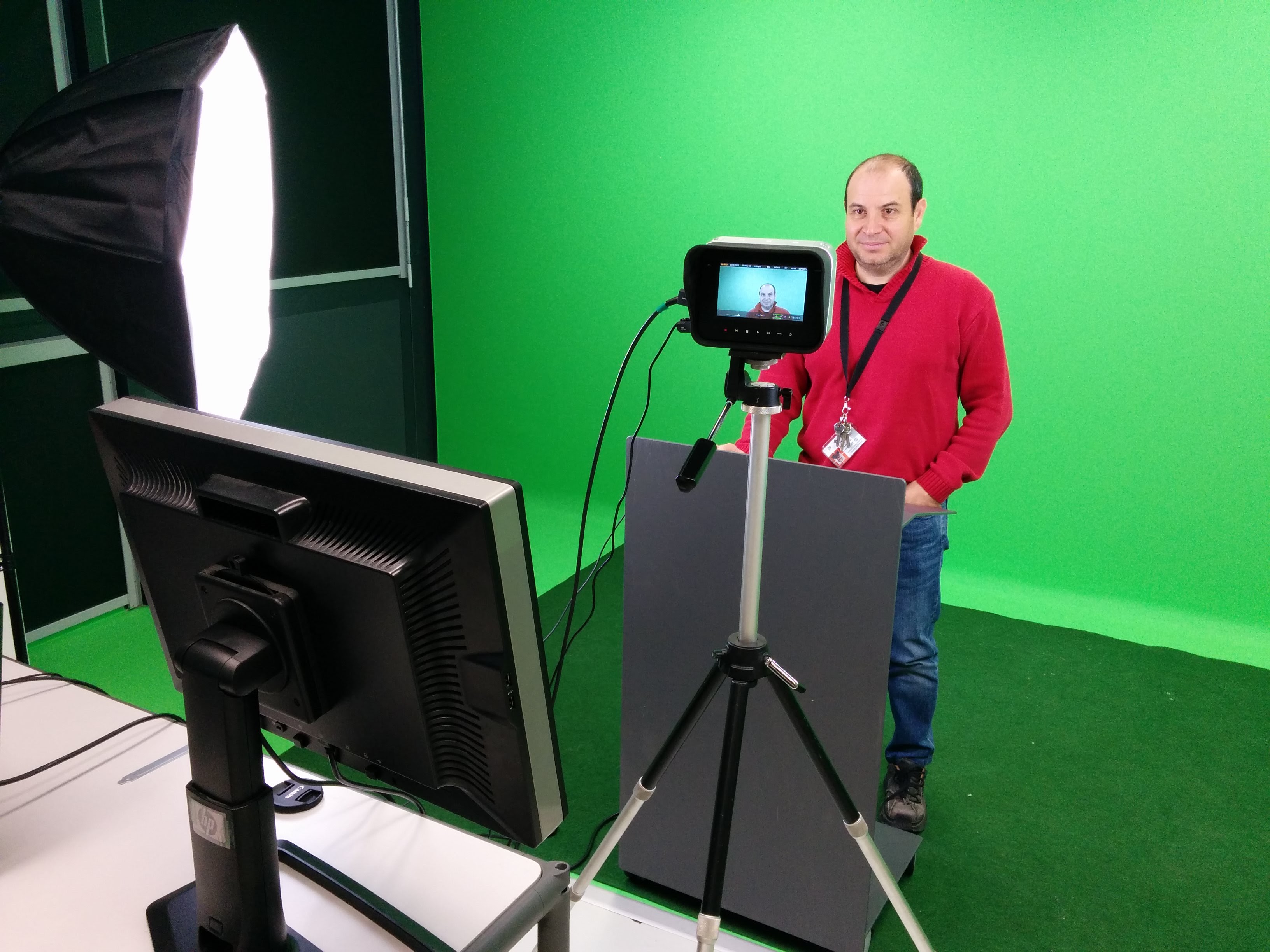 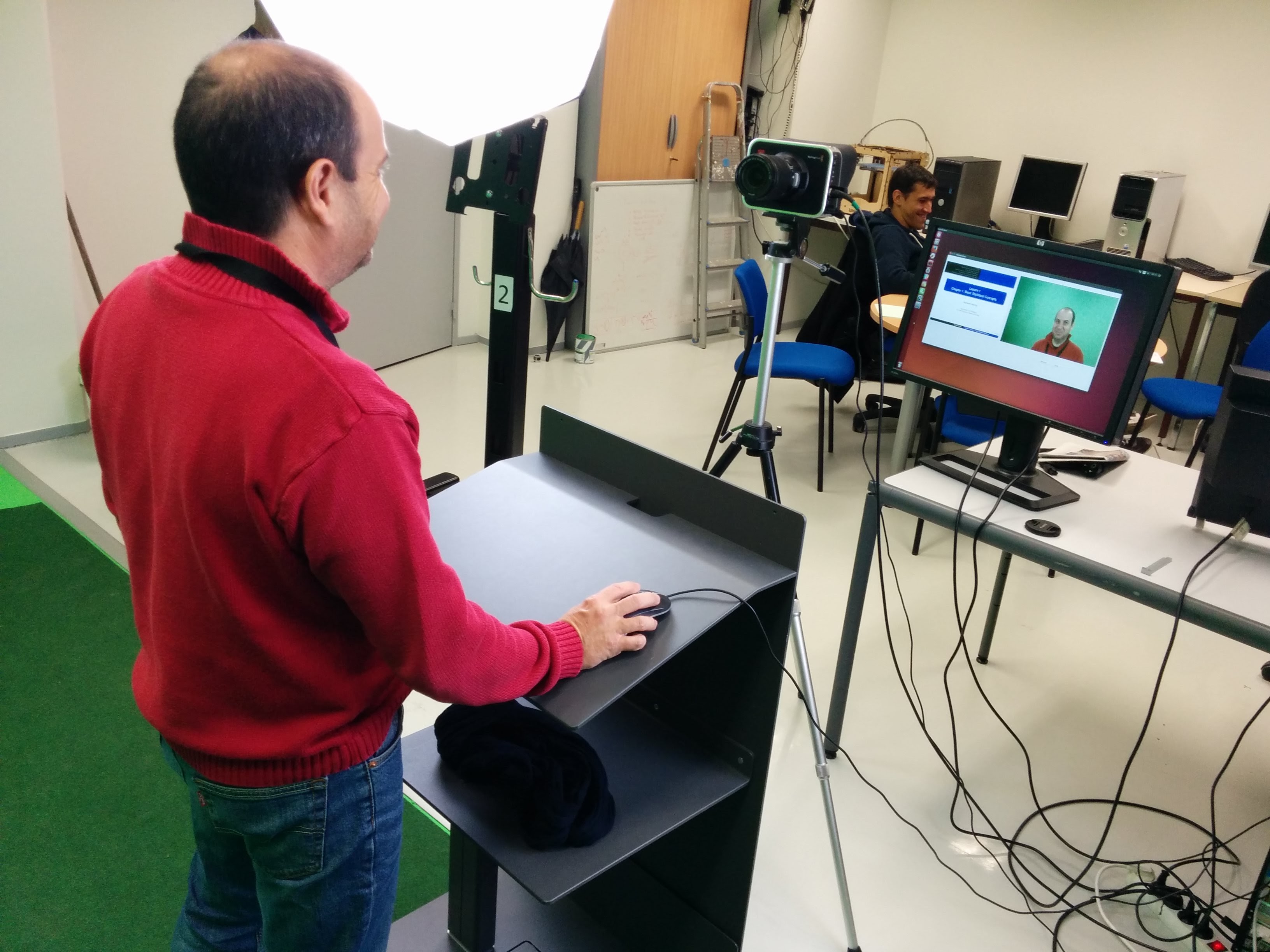 Lot #1 

Logiciel de validation interactive de plans vidéos
Record / Replay / Accept

Environnement C++/Qt
SDK Caméra BlackMagic
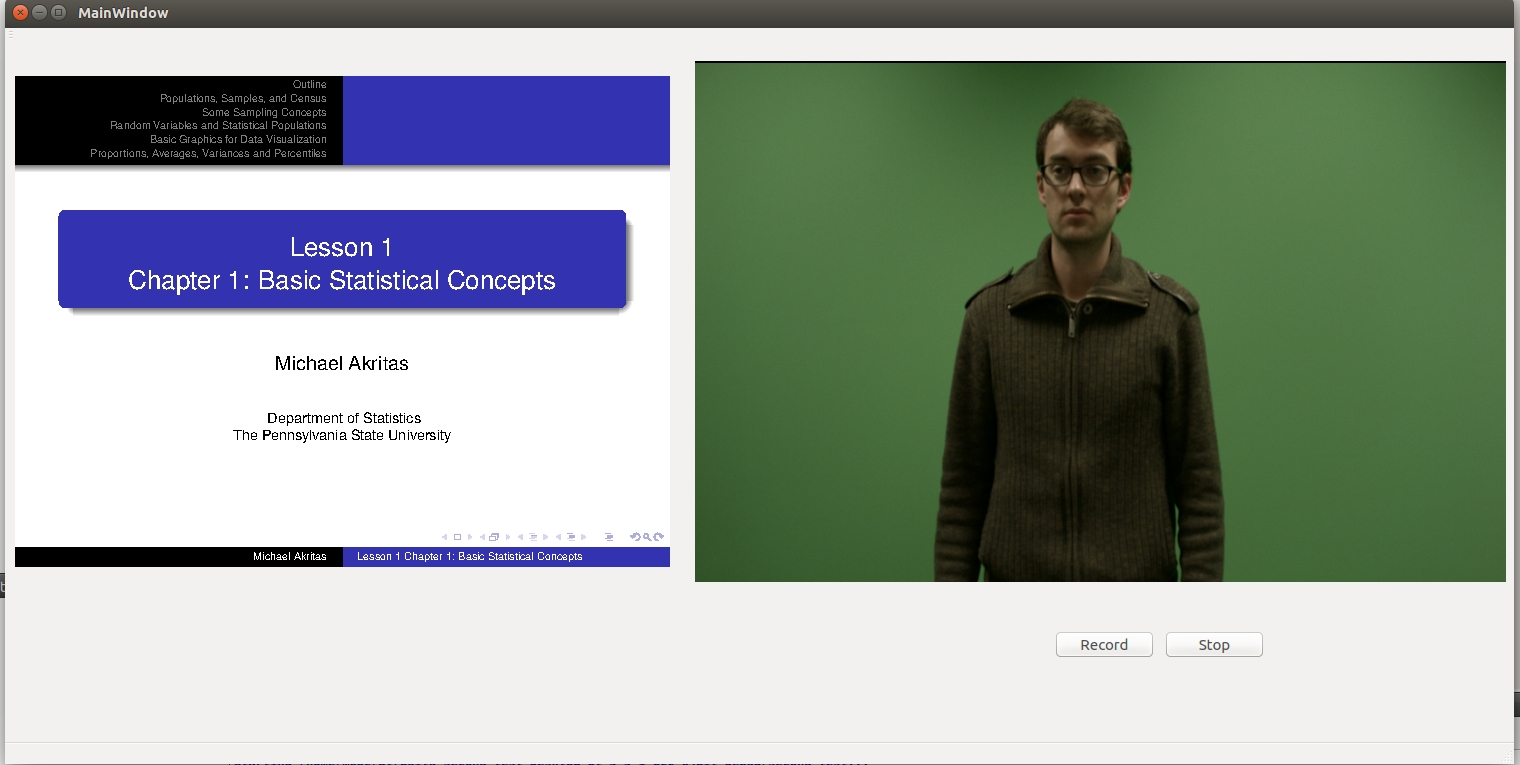 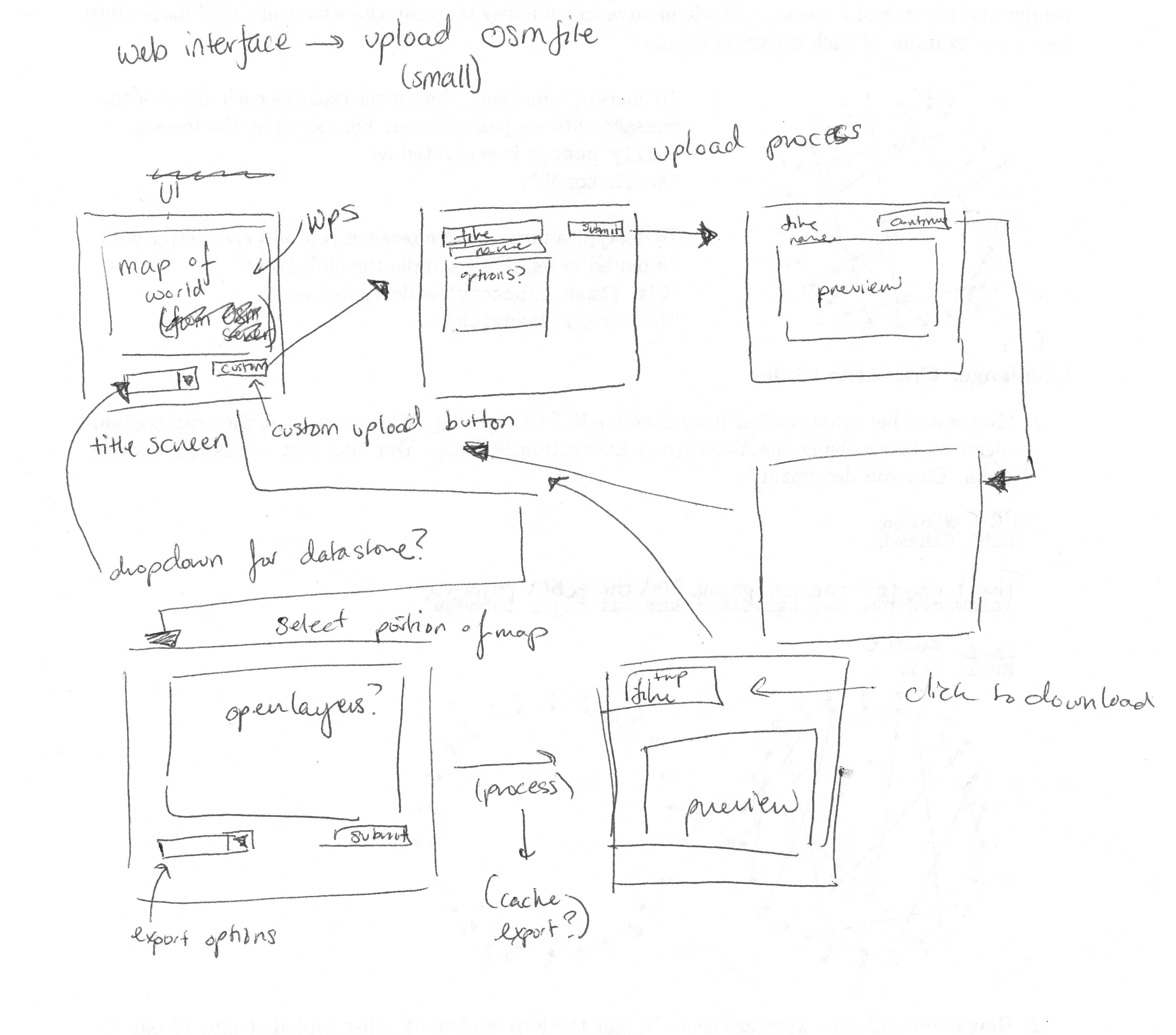 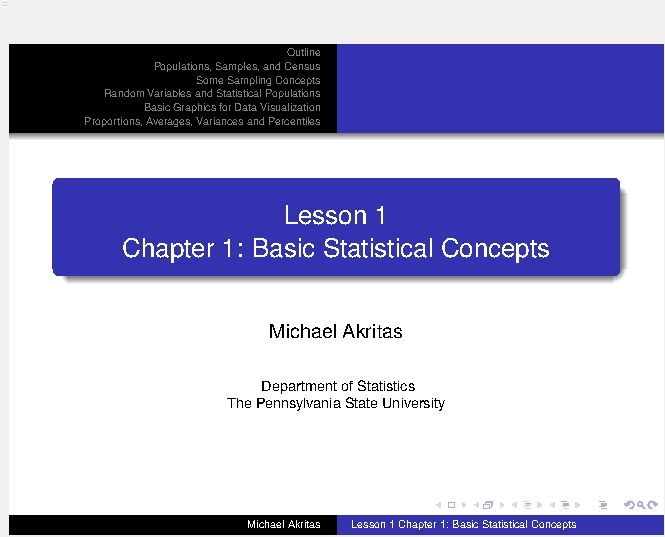 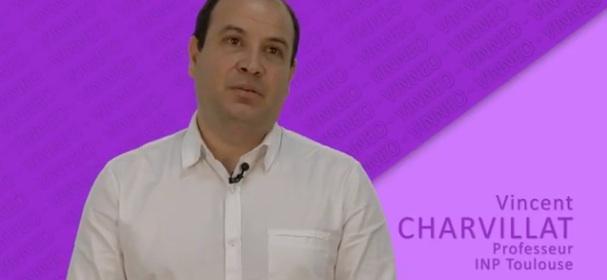 Lot #2  centré IHM 

Prototype web pour
L’ édition interactive
Sélection du cadrage et export
Environnement HTML5/jscript
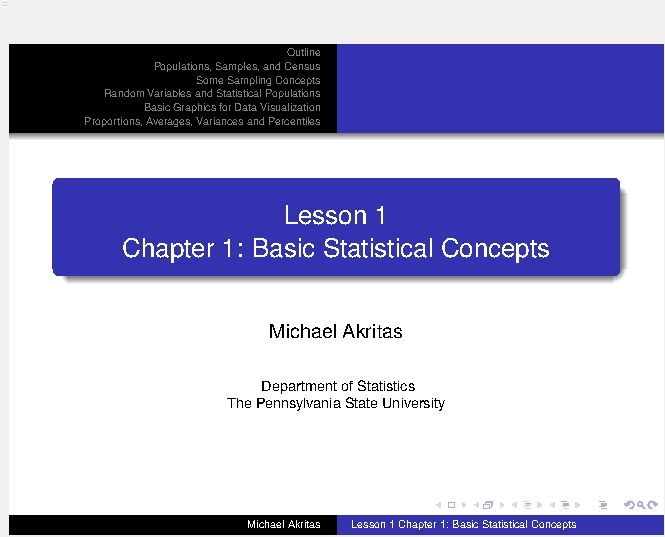 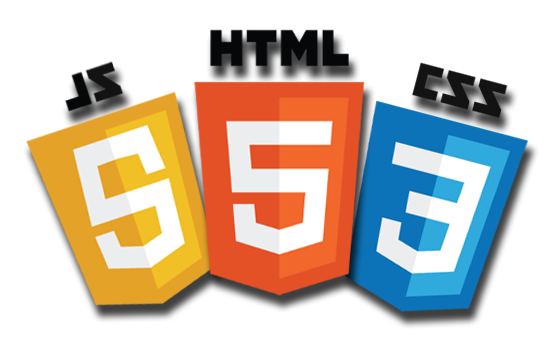 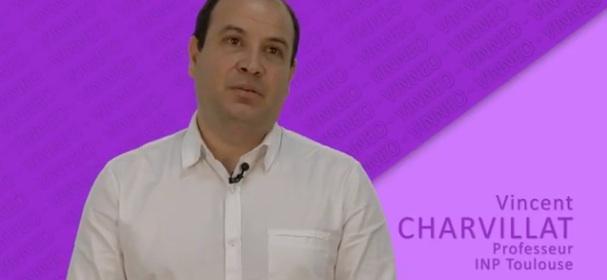 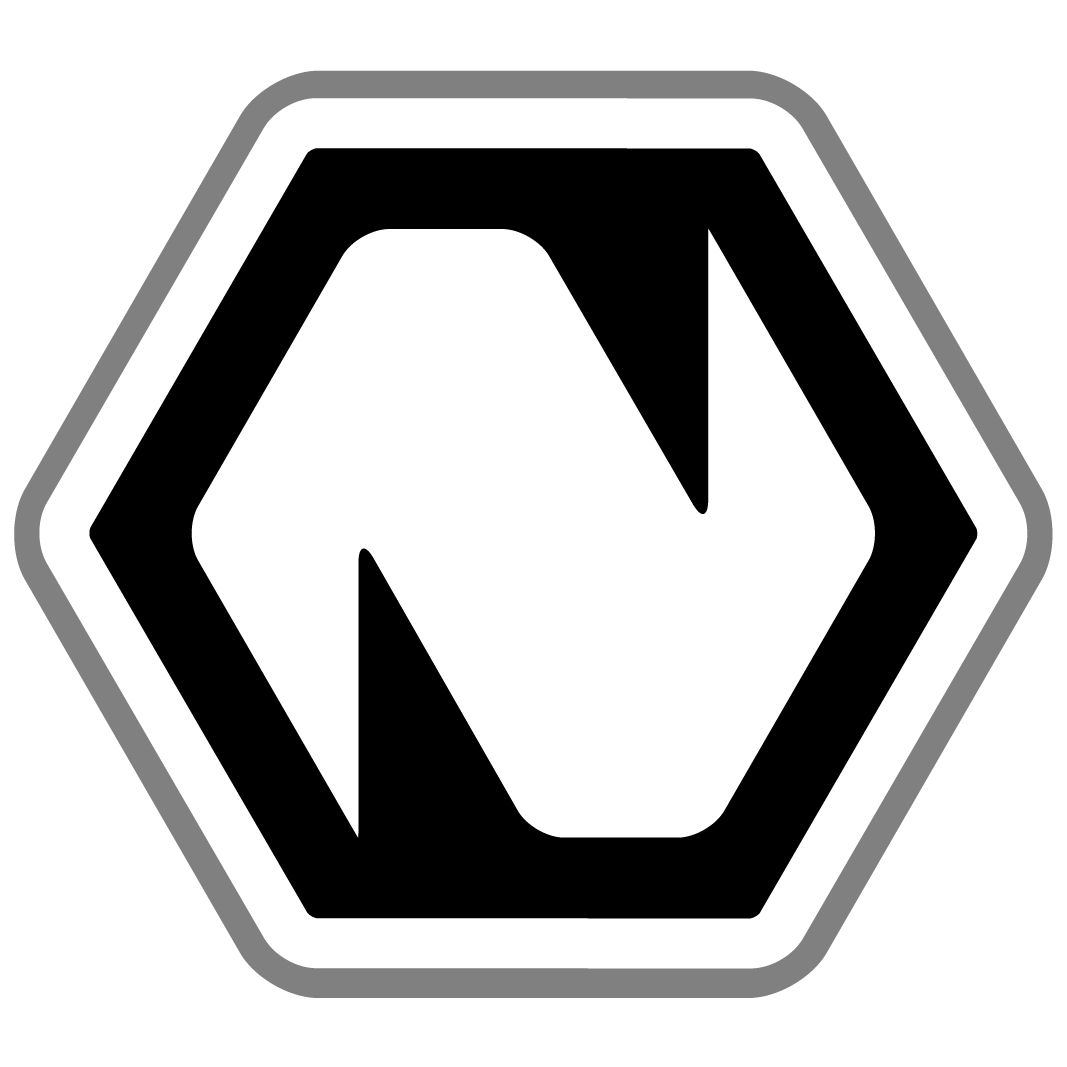 Natron : un Nuke français opensource
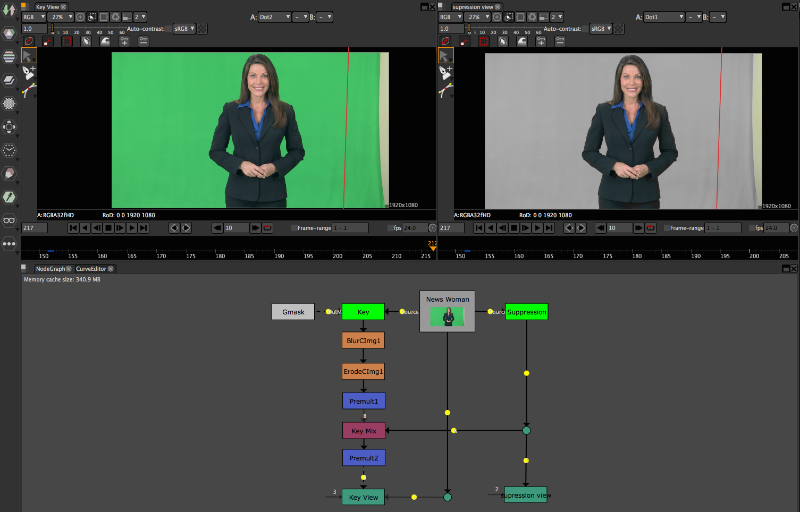 Lot #3  compositing  
Créer et connecter 
des nœuds à partir
de l’export du Lot #2   
Environnement Python